5.6 – The Quadratic FormulaAnd Ch 5 Review
Objectives
ax2 + bx + c = 0
Solve quadratic equations using the Quadratic Formula.
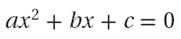 Solve:
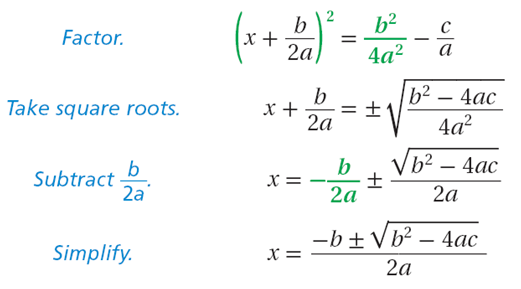 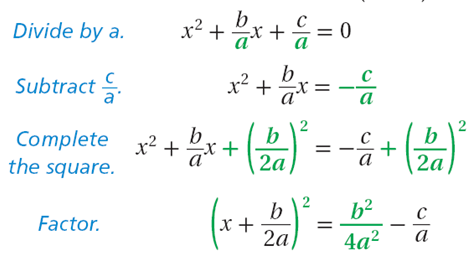 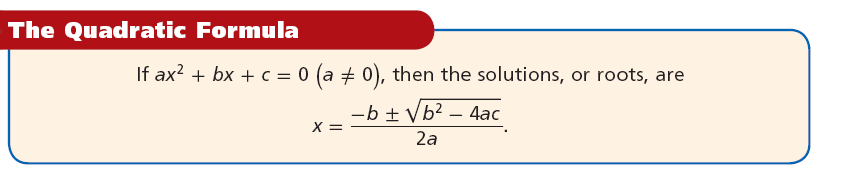 Example 1: Quadratic Functions with Real Zeros
Find the zeros of f(x)= 2x2 – 16x + 27 using the Quadratic Formula.
2x2 – 16x + 27 = 0
Set f(x) = 0.
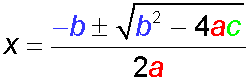 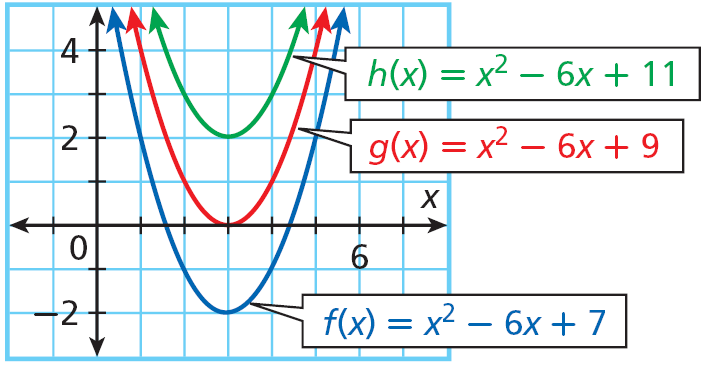 Check It Out! Example 1a
Find the zeros of f(x) = x2 + 3x – 7 using the Quadratic Formula.
x2 + 3x – 7 = 0
Set f(x) = 0.
Properties of Solving Quadratic Equations
ax2 + bx + c = 0
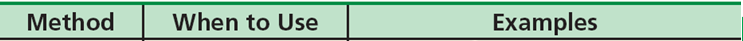 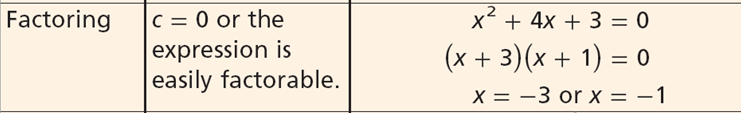 9x2 + 6x + 1 = 0
8x2 + 4x = 0
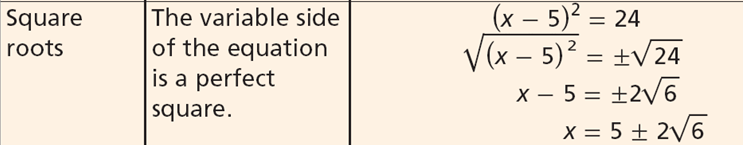 2x2 - 4 = 0
Properties of Solving Quadratic Equations
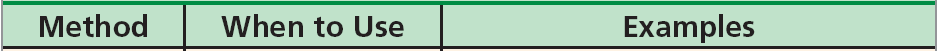 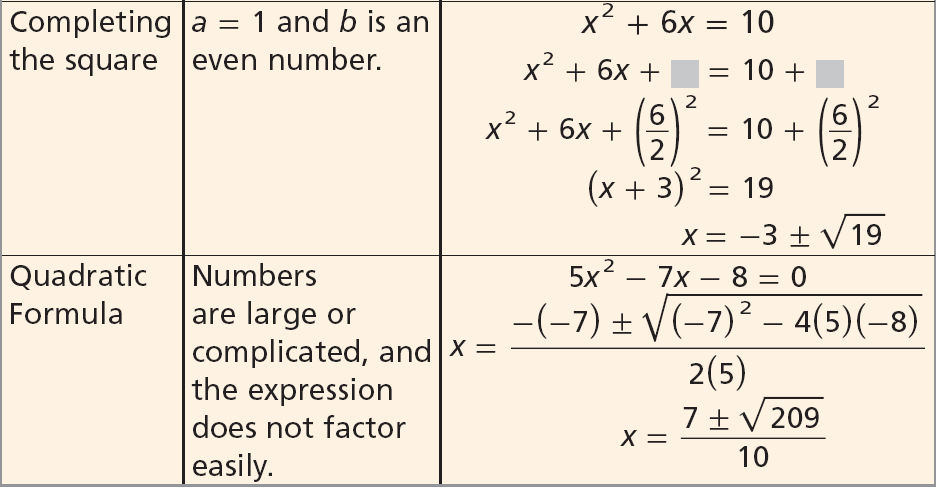 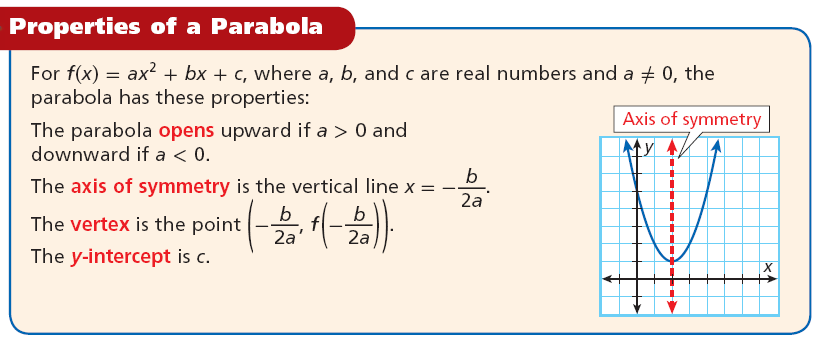 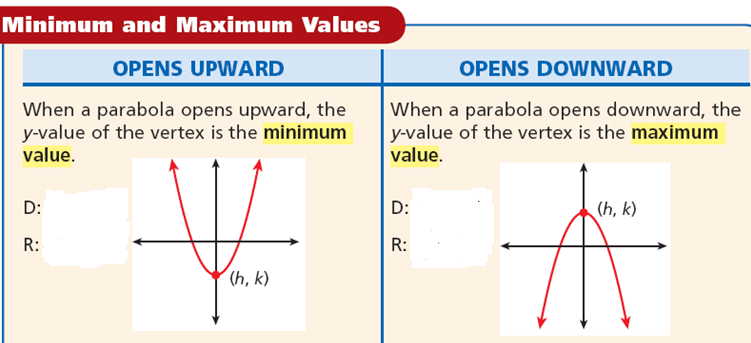 Draw a picture